حرف الباء
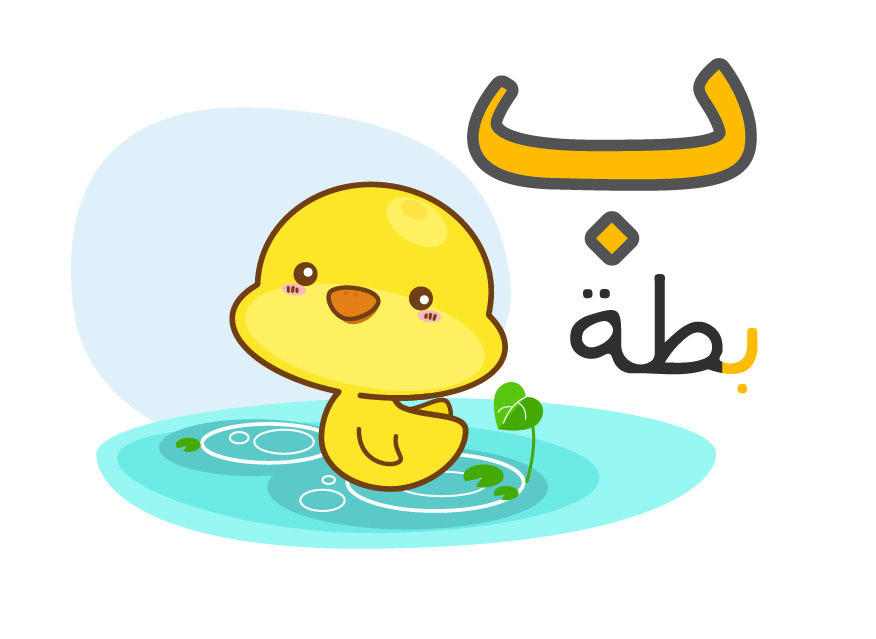 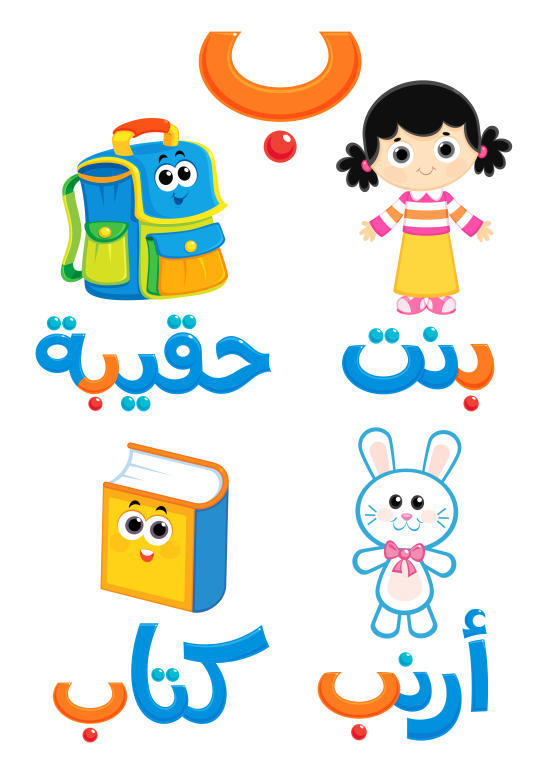 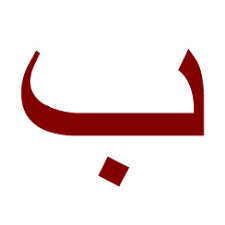 الدرس الثاني : حرف ب
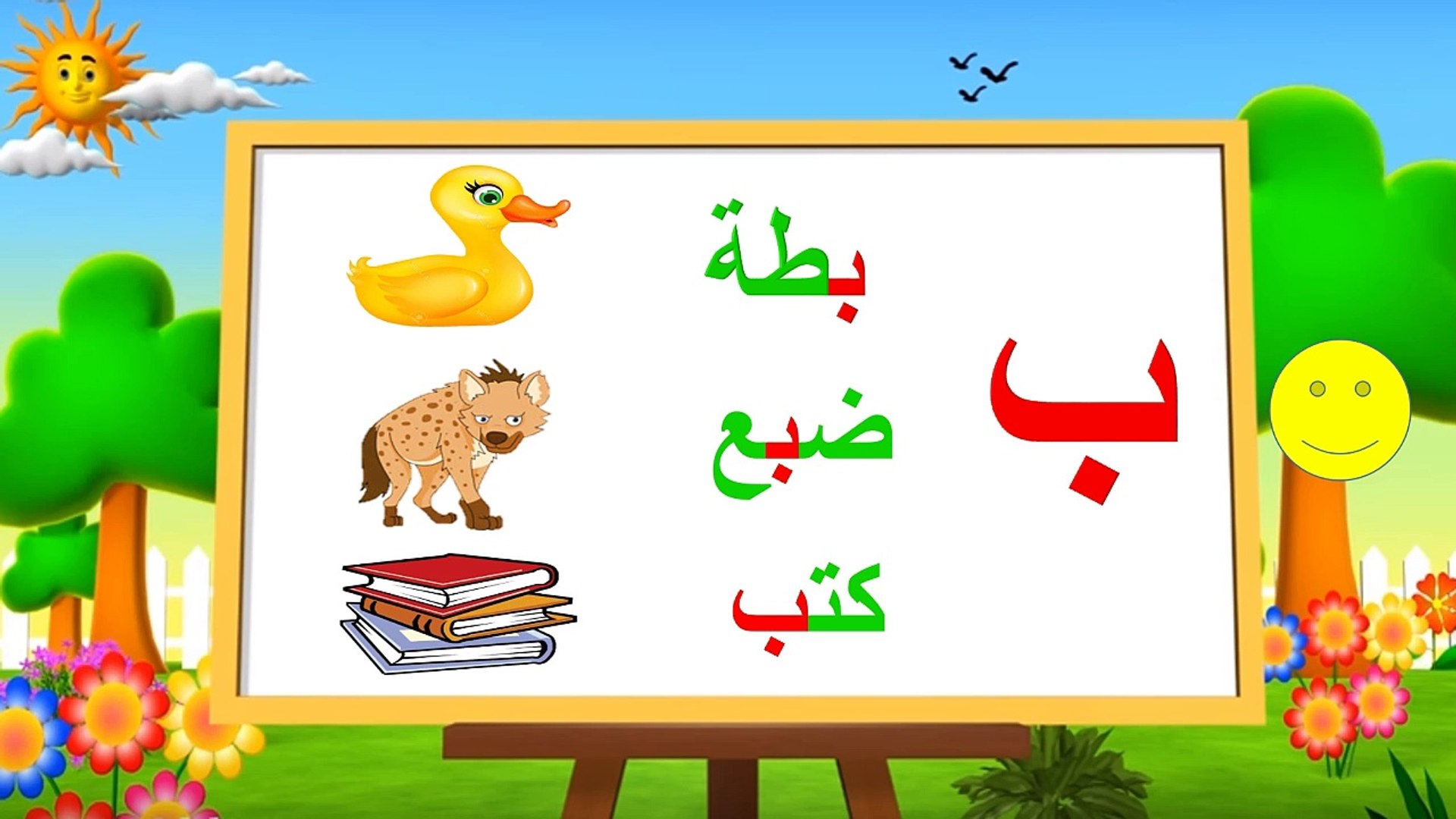 Lets watch the alphabet to refresh our minds.
https://www.youtube.com/watch?v=5yO433hdR2M
Now lets watch a video for حرف ب:
https://www.youtube.com/watch?v=FNT1gvhITdE
Words that have the letter ب
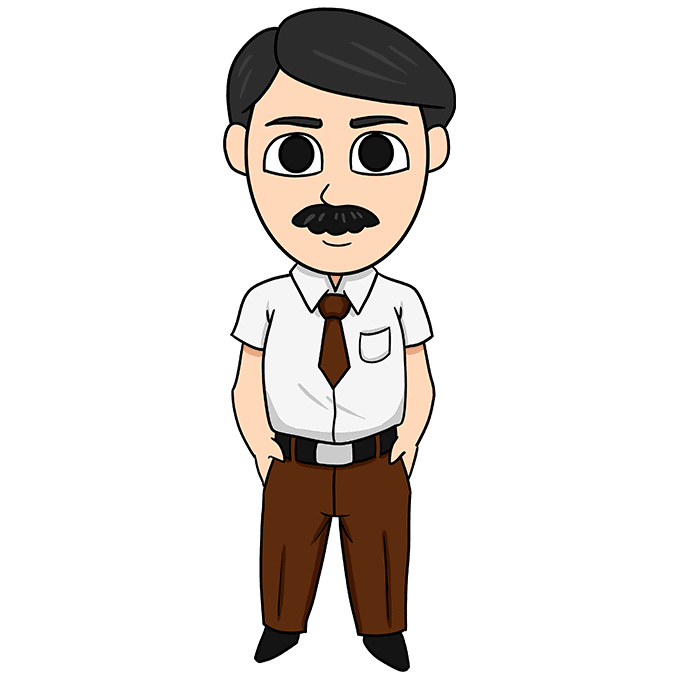 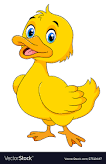 بط      بابا
بطيخ   باب
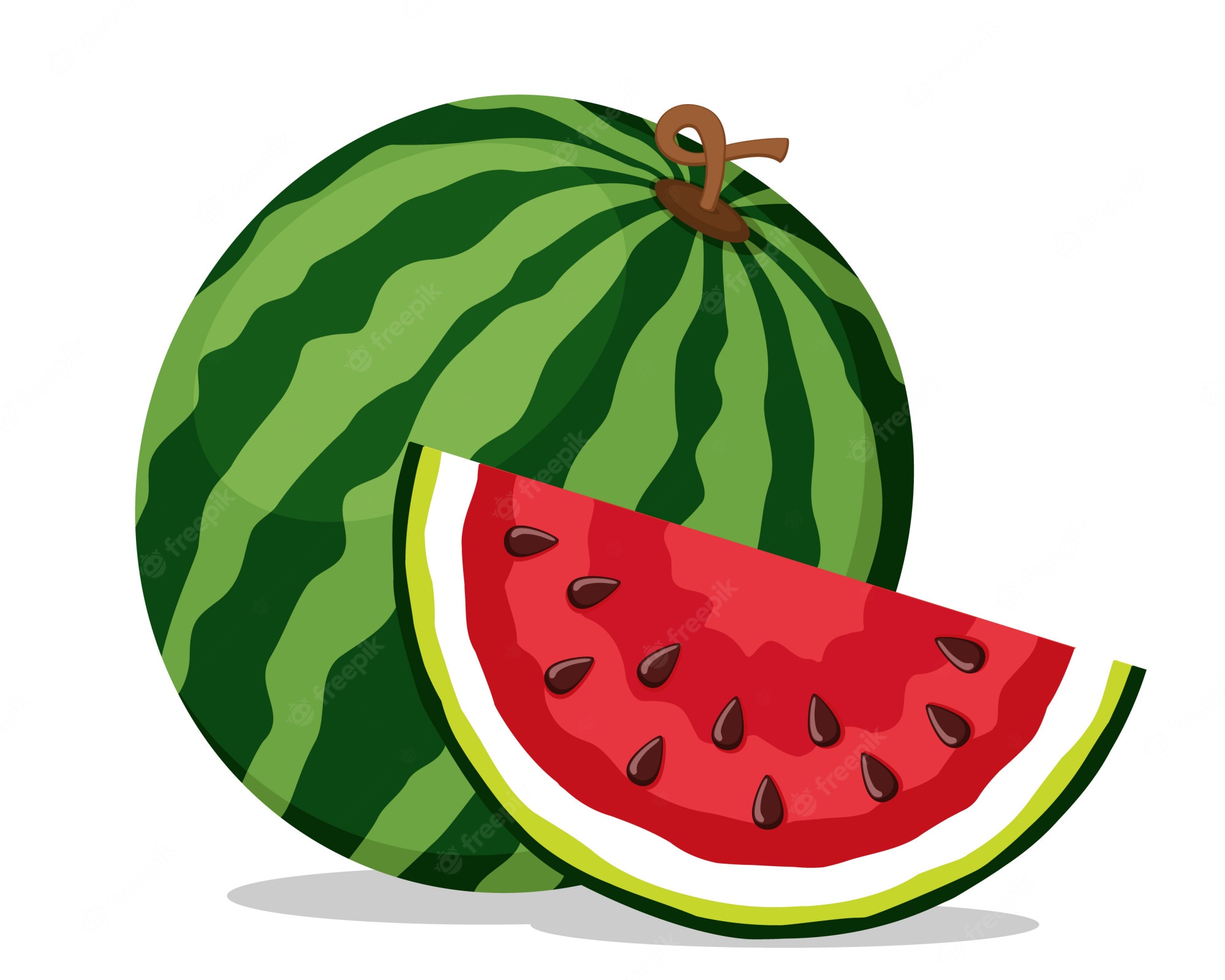 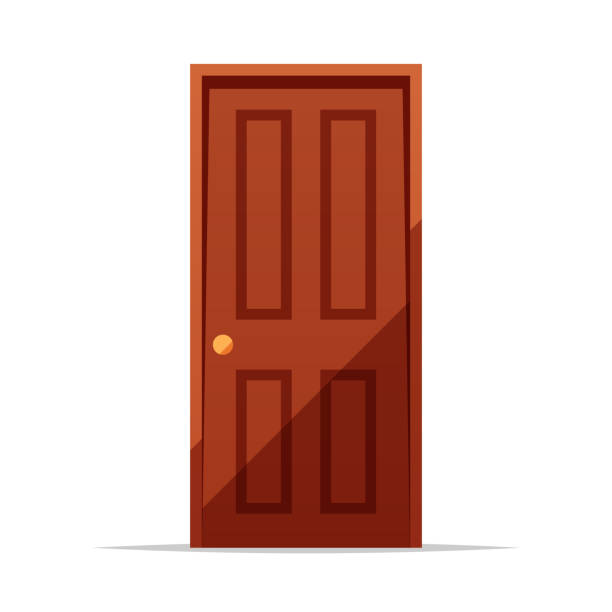 Homework! واجب البيتي
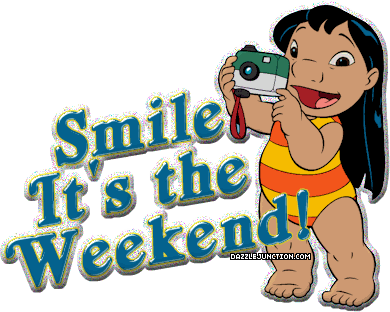 Worksheets given & on school website 
Here is a fun video to sum up the lesson today!!
https://www.youtube.com/watch?v=Hbm65r3woo0